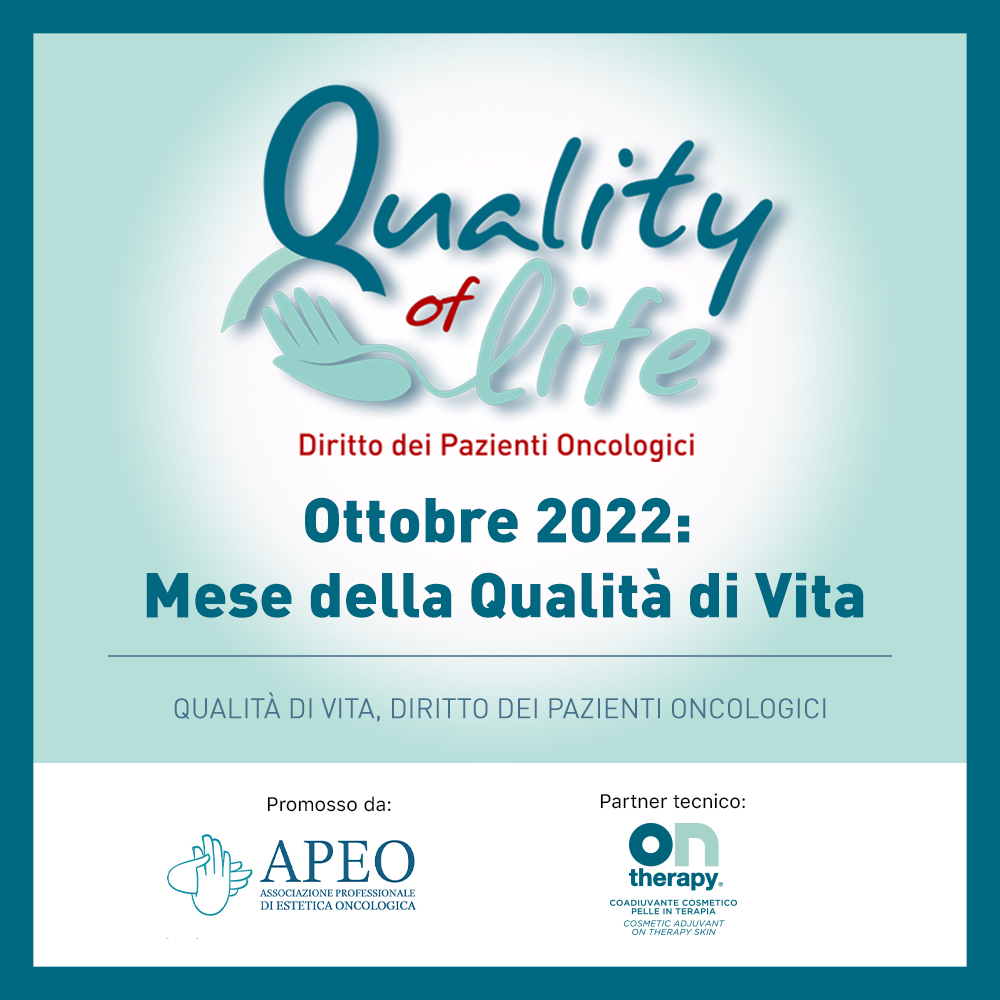 Nel mese di Ottobre 
presso il CENTRO ESTETICO “Nome Centro”
TRATTAMENTI APEO IN OMAGGIO 
a tutte le persone in terapia oncologica.
INFORMAZIONI E PRENOTAZIONI:
Nome Centro
Indirizzo - Telefono